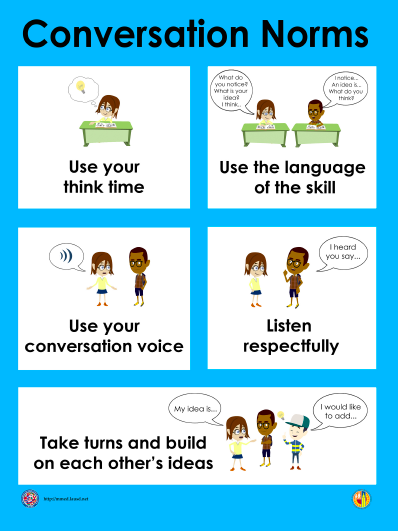 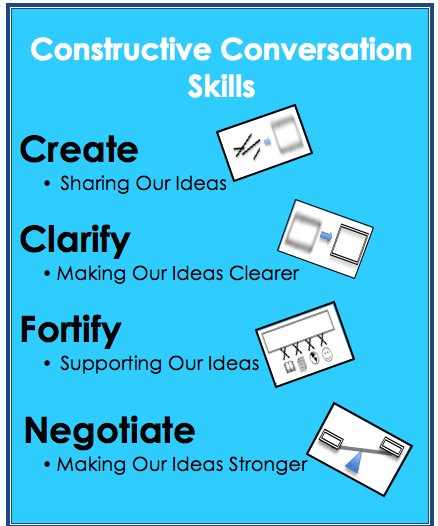 Local District WestK-12 EL Designee MeetingAugust, 2016Ideas to Support Language Skill Development Throughout the Day and Throughout the Year (Powerpoint includes ideas collected from the Elementary EL Cadre.                                                    These powerpoint slides are hidden.)
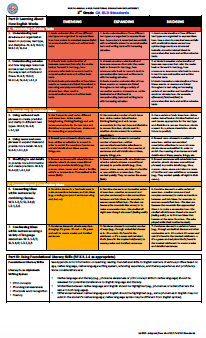 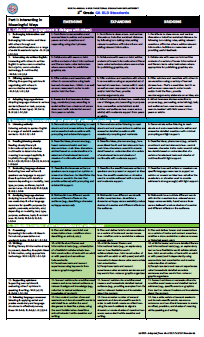 Listening Domain(Just K-1st and 6th-12th)
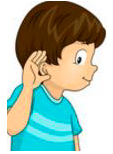 Speaking Domain(Just K-1st)
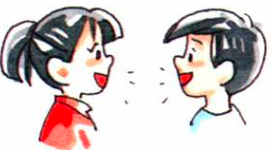 Reading DomainWord Analysis
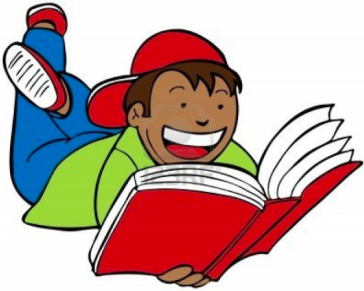 Reading DomainFluency and Vocabulary
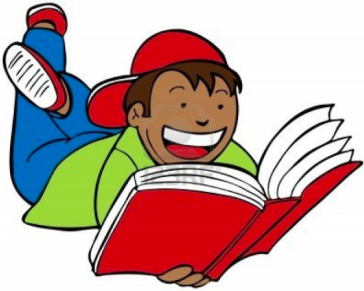 Reading DomainReading Comprehension
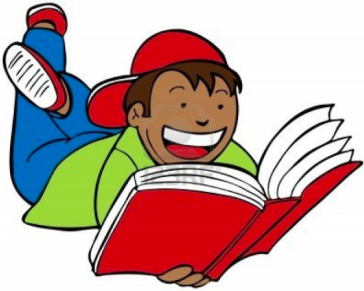 Writing DomainGrammar and Structure
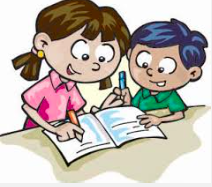 Writing DomainSentences
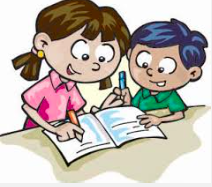 Writing DomainShort Composition
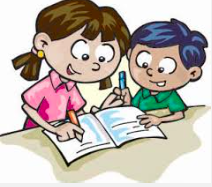